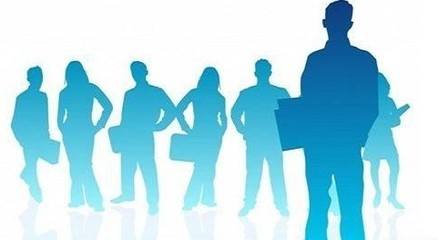 《人力资源管理》
项目二 ：制定人力资源规划
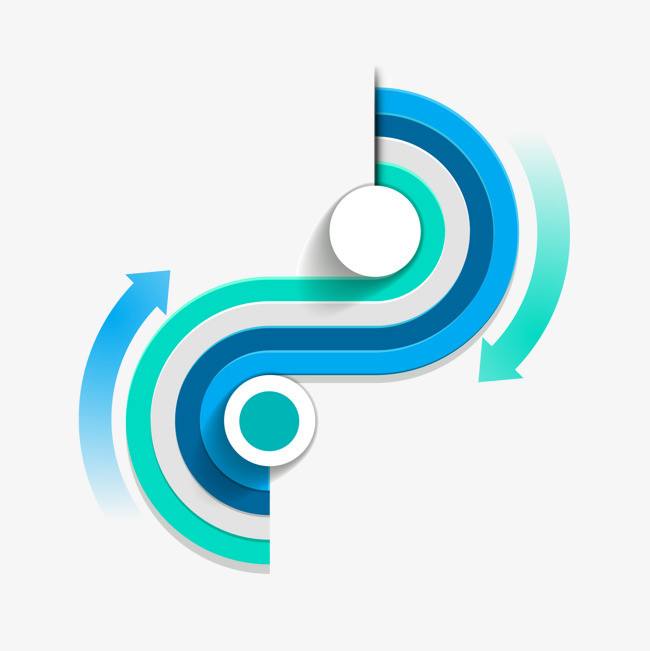 目录
任务一 编制人力资源规划

任务二 进行人力资源供需分析

任务三 建立人力资源信息系统
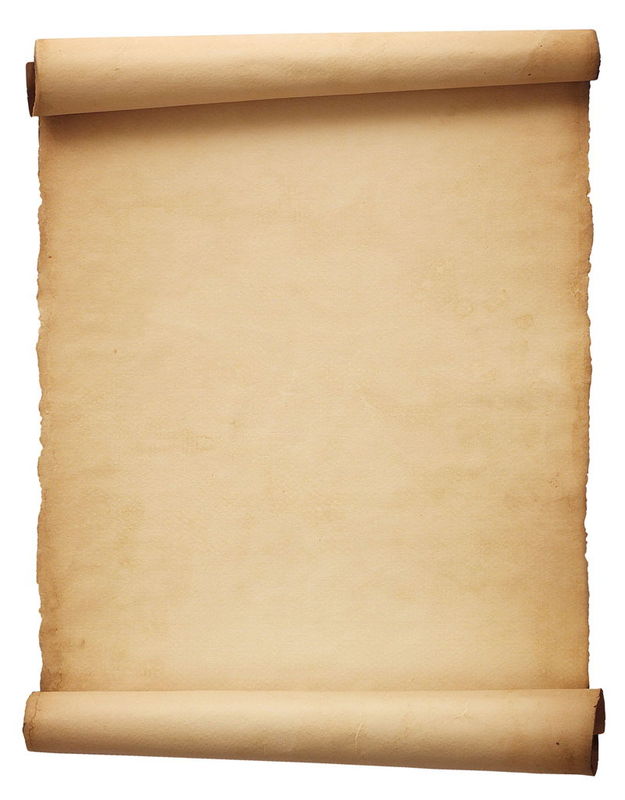 任务二：进行人力资源供需分析
一、人力资源需求预测
（一）人力资源需求预测的含义
1、科学性原则
3、实用性原则
2、连贯性原则
现实人力资源需求预测
未来流失人力资源预测
未来的人力资源需求预测
（二）人力资源需求预测的程序
经理人员判断法
生产力预测法
工作负荷预测法
趋势分析法
比例分析法
德尔菲法
（三）常用的人力资源需求预测方法
二、人力资源供给预测
（一）人力资源供给预测的含义及内容
人力资源供给预测是人力资源规划中的核心内容，是指对某一未来时期内，组织内部所能供应的及外部劳动力市场所能提供的一定数量、质量和结构的人员情况进行预测的过程。从人力资源的供给来源看，人力资源供给分为外部供给和内部供给两个方面。其中，外部供给是指外部劳动力市场对组织的员工供给，内部供给是指在组织内部对未来企业人力资源的供给。外部供给在大多数情况下，不为组织所了解或掌握，因而多通过对本地劳动力市场、企业雇佣条件和竞争对手的策略分析来实现。
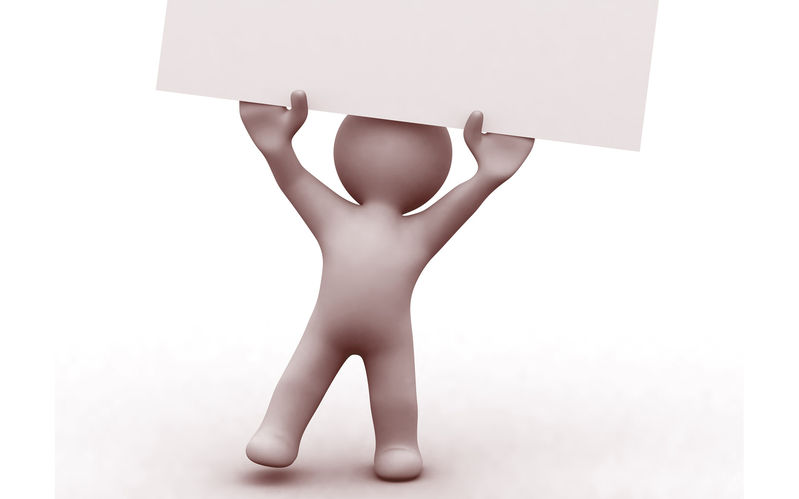 管理者目录
技能目录
（二）内部人力资源供给预测
接班人计划
人口政策及人口现状
劳动力市场发育程度
社会就业意识和择业心理偏好
严格的户籍制度
（三）外部人力资源供给预测
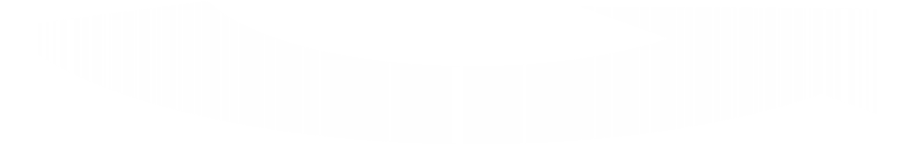 招聘的替代方案
防止或制止人力资源过剩
（三）外部人力资源供给预测
本项目结束
谢谢聆听